LAS ADICCIONES INTRODUCCIÓN
Psc. Cl. Verónica Freire P, MsC.
PSICOLAGA CLINICA-TERAPEUTA FAMILIAR-PSICOPEDAGOGA
UNACH
https://www.youtube.com/watch?v=2scgrSm0Xyc
Introducción…
La historia de las adicciones va unida a la historia del hombre. 
Fumar cigarrillos, beber alcohol, mascar hojas de coca, esnifar preparados psicoactivos, beber pócimas, fumar marihuana, utilizar el opio para el dolor, etc., son ejemplos bien conocidos de algunas de las sustancias que el hombre ha utilizado a lo largo de la historia o sigue utilizando.
Heroína, LSD (drogas de diseño), Cocaína son drogas de derivados industriales o químicos.
Introducción…
Existen otras adicciones comportamentales, sin sustancia, como resultado de nuestra sociedad tecnológica, como la adicción a Internet, al juego de azar, al teléfono móvil, a los teléfonos eróticos, al sexo, a las compras, y a un amplio etcétera de conductas que pueden llegar a ser adictivas.
En los últimos años se incluyen distintas conductas bajo la denominación genérica de adicciones o conductas adictivas basadas inicialmente en el concepto de dependencia (física y psíquica).
Características de la Conducta Adictiva…
Una característica común y central a las conductas adictivas, es la pérdida de control. La persona con una conducta adictiva no tiene control sobre esa conducta, además de que la misma le produce dependencia, tolerancia, síndrome de abstinencia.
Características de la Conducta Adictiva…
Gossop (1989) definió cuatro elementos característicos de una adicción: 
Un fuerte deseo o un sentimiento de compulsión para llevar a cabo la conducta particular (especialmente cuando la oportunidad de llevar a cabo tal conducta no está disponible)
La capacidad deteriorada para controlar la conducta (especialmente, en términos de controlar su comienzo, mantenimiento o nivel en el que ocurre)
Características de la Conducta Adictiva…
3) Malestar y estado de ánimo alterado cuando la conducta es impedida o la deja de hacer.

4) Persistir en la conducta a pesar de la clara evidencia de que le está produciendo graves consecuencias al individuo.
Características de la Conducta Adictiva…
Cuando se habla de adicción partimos siempre de los criterios de dependencia de sustancias psicoactivas, dado que además en las adicciones, sean con o sin sustancia, se dan los fenómenos de tolerancia, síndrome de abstinencia, etc.
Qué es la drogadicción…
La drogadicción se define como un trastorno crónico y recurrente caracterizado por la búsqueda y el consumo compulsivos de la droga pese a sus consecuencias negativas. 
Se la considera un trastorno cerebral porque genera cambios funcionales en los circuitos del cerebro que participan en la recompensa, el estrés y el autocontrol. Esos cambios pueden persistir aún mucho tiempo después de que la persona haya dejado de consumir drogas.
Qué es la drogadicción…
La adicción es muy similar a otras enfermedades, como por ejemplo, una enfermedad cardíaca. 
Ambas perturban el funcionamiento normal y sano de un órgano del cuerpo, tienen graves efectos perjudiciales para la salud y son, en muchos casos, prevenibles y tratables. Sin tratamiento, pueden durar toda la vida y causar la muerte.
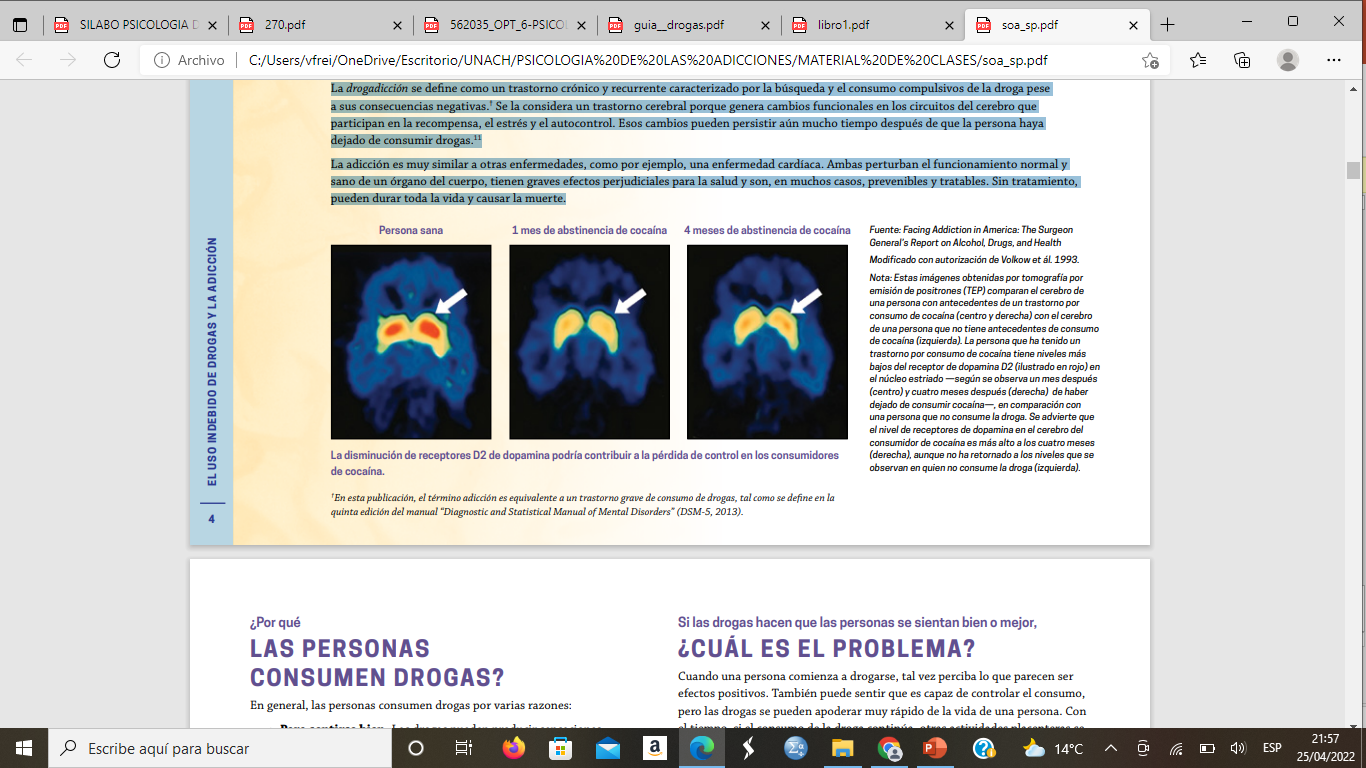 ¿Por qué las personas consumen drogas?
Para sentirse bien:
Las drogas pueden producir sensaciones intensas de placer. A esta euforia inicial le siguen otros efectos que varían según la droga que se consuma. 
Por ejemplo, con estimulantes como la cocaína, después de la euforia siguen sensaciones de poder, autoconfianza y más energía. En contraste, a la euforia que causan los opioides como la heroína le siguen sensaciones de relajación y satisfacción.
¿Por qué las personas consumen drogas?
Para sentirse mejor:
Algunas personas que sufren de ansiedad social, estrés o depresión comienzan a consumir drogas para intentar sentirse menos ansiosas.
El estrés puede ser un factor importante para comenzar y continuar el consumo, y también influye en las recaídas (es decir, la vuelta al consumo de drogas) de los pacientes que se están recuperando de la adicción.
¿Por qué las personas consumen drogas?
Para desempeñarse mejor:
Algunas personas sienten presión para mejorar su concentración en la escuela o el trabajo, o para mejorar sus habilidades deportivas. 
Esto puede ser un factor para quien decide probar drogas o continuar consumiéndolas, particularmente en el caso de los estimulantes recetados o la cocaína.
¿Por qué las personas consumen drogas?
Por curiosidad y presión social:
En este sentido, los adolescentes en particular corren mayor riesgo, porque la presión de los compañeros puede ser muy fuerte. 
La adolescencia es un período de desarrollo durante el cual la presencia de factores de riesgo —como los amigos que consumen drogas— puede llevar al consumo de estas sustancias.
Si las drogas hacen que las personas se sientan bien o mejor, ¿CUÁL ES EL PROBLEMA?
Cuando una persona comienza a drogarse, tal vez perciba lo que parecen ser efectos positivos. 

También puede sentir que es capaz de controlar el consumo, pero las drogas se pueden apoderar muy rápido de la vida de una persona.

Con el tiempo, si el consumo de la droga continúa, otras actividades placenteras se vuelven menos placenteras y la persona tiene que consumir la droga solo para sentirse normal.
Si las drogas hacen que las personas se sientan bien o mejor, ¿CUÁL ES EL PROBLEMA?
Aun el consumo relativamente moderado de drogas es peligroso. 
Por ejemplo, un bebedor social embriagado puede conducir un vehículo y convertir muy rápidamente una actividad placentera en una tragedia que afecte muchas vidas. 
El consumo ocasional de drogas, como tomar un opioide para lograr un estado de euforia o high, puede tener efectos igualmente desastrosos, entre ellos la disminución de la capacidad para conducir y la sobredosis.
¿Las personas eligen CONTINUAR CONSUMIENDO DROGAS?
La decisión inicial de consumir drogas por lo general es voluntaria. Pero con el consumo continuo, la capacidad de una persona para autocontrolarse se puede deteriorar gravemente. 
Esta disminución del autocontrol es el sello distintivo de la adicción. Estudios de imágenes cerebrales de personas adictas muestran cambios físicos en las zonas del cerebro esenciales para el buen juicio, la toma de decisiones, el aprendizaje, la memoria y el control del comportamiento. 
Estos cambios ayudan a explicar el carácter compulsivo de la adicción.
Por qué algunas personas se vuelven DROGADICTAS Y OTRAS NO?
Como sucede con otros trastornos y enfermedades, la probabilidad de volverse adicto varía según la persona, y no hay un factor único que determine si alguien se convertirá en drogadicto. 
En general, cuantos más factores de riesgo tiene una persona, más posibilidades tiene de que el consumo de drogas la lleve al abuso y a la adicción. Los factores de protección, por su parte, reducen el riesgo de adicción. 
Tanto los factores de riesgo como los de protección pueden ser ambientales o biológicos.
NEUROBIOLOGÍA DE LA CONDUCTA ADICTIVA…
https://www.youtube.com/watch?v=uLJVlNdluDw

El comportamiento aberrante que se presenta en la adicción, ha sido visto por algunos investigadores como una elección de la persona con adicción, pero estudios recientes (sobre todo de imagenología cerebral) han revelado alteraciones en ciertas regiones del cerebro que afectan procesos importantes como la motivación, la recompensa y los mecanismos de control de impulsos (Kalivas, 2005)
NEUROBIOLOGÍA DE LA CONDUCTA ADICTIVA…
Actualmente se considera que el consumo de sustancias no “pasa” por la voluntad del consumidor, sino que va más allá de ella, redefiniendo a la adicción a las drogas como una enfermedad del cerebro, siendo el comportamiento anormal el resultado de esa alteración.
Para que se desarrolle la adicción se requiere de una exposición crónica a las sustancias y su expresión involucra una relación compleja entre los componentes biológicos y sociales de las personas.
NEUROBIOLOGÍA DE LA CONDUCTA ADICTIVA…
Estudios recientes han mostrado como el uso de drogas afecta la expresión genética, la producción de proteínas y los circuitos neuronales, por lo cual el componente biológico de la adicción debe continuar investigándose.
La adicción es el resultado de cambios neurobiológicos asociados a perturbaciones crónicas e intermitentes en el sistema dopaminérgico.
A nivel celular, la exposición crónica a las drogas altera la morfología de las neuronas en el circuito dopaminérgico, alterando la expresión de ciertos factores de transcripción que tienen que ver con la producción de proteínas relacionadas con la plasticidad sináptica. Esto se traduce a nivel comportamental, en usar las drogas “porque quiero” (en el caso de la persona adicta) y no “porque me gusta”, en el caso de quienes no han generado adicción (Volkow, 2004).
NEUROBIOLOGÍA DE LA CONDUCTA ADICTIVA…
Al nivel de los neurotransmisores, se han documentado los cambios adaptativos en cuanto a la dopamina pero también para otros neurotransmisores como el GABA, la serotonina, los neuropéptidos y el glutamato. De esta manera, se sabe que en las personas dependientes a la cocaína, existe una disminución de receptores a dopamina tipo 2 (D2 ), particularmente en la corteza prefrontal y el giro del cíngulo anterior.
NEUROBIOLOGÍA DE LA CONDUCTA ADICTIVA…
Se han encontrado otros circuitos alterados, particularmente el mesolímbico, que incluye el N. Acc.(núcleo accumbens), la amígdala y el hipocampo, relacionados con el alto aprecio que se le otorga a las drogas y la menor valoración de los reforzadores naturales.
LA ANATOMÍA DE LA ADICCIÓN…
Son múltiples las estructuras cerebrales involucradas en el proceso de la adicción, pero las más destacadas por los investigadores son el sistema límbico (tálamo, hipotálamo, hipocampo, amígdala cerebral, cuerpo calloso, septo y mesencéfalo), los núcleos basales y la corteza frontal, lo cuales conforman circuitos que son alterados por el consumo de drogas.
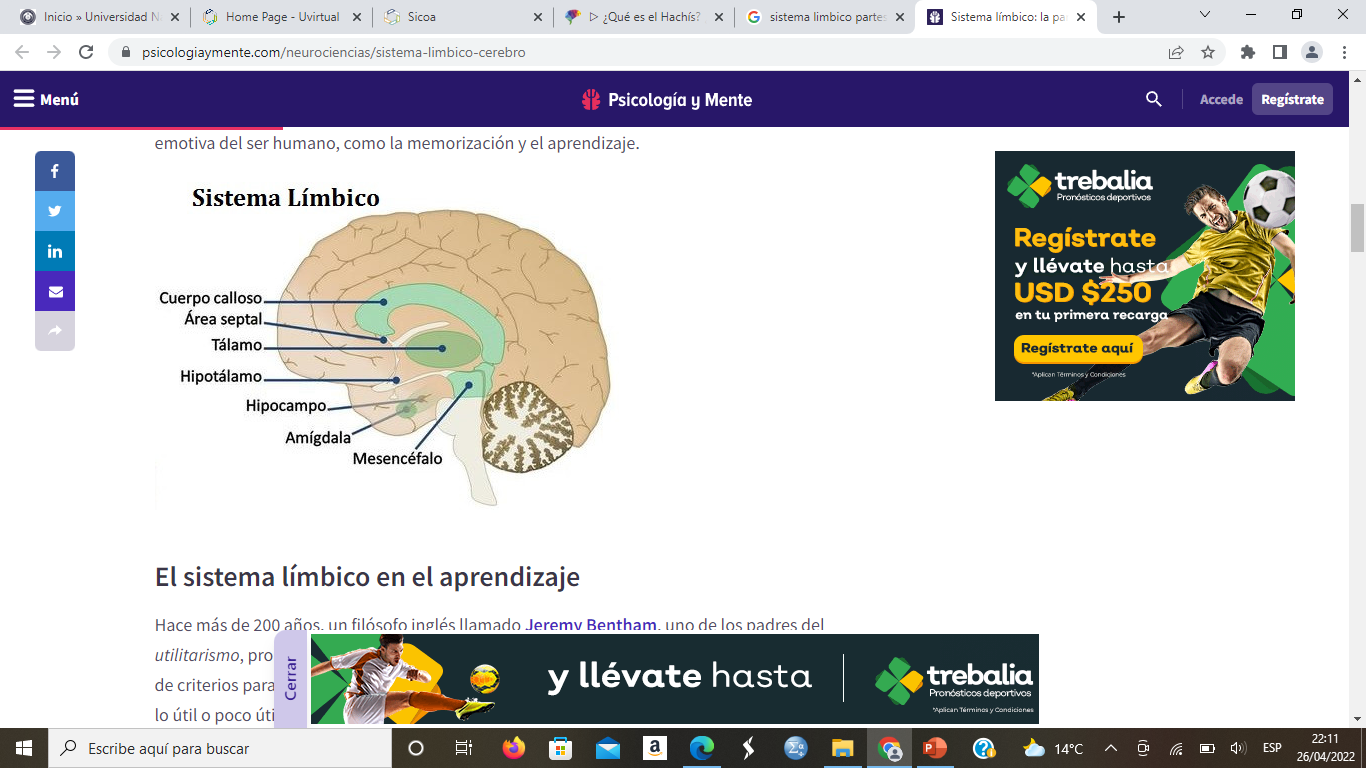 Circuitos…
Circuito de Recompensa (N. Acc-núcleo accumbens y ATV- área tegmental ventral).
-Circuito de Dirección y Motivación (tálamo, corteza orbito frontal y giro anterior del cíngulo).
Circuito de Memoria y Aprendizaje (amígdala e hipocampo).
Circuito de Control de Impulsos (corteza prefrontal y giro anterior del cíngulo)
Circuito de Recompensa…
La adicción se ha definido como una enfermedad cerebral en donde se encuentra especialmente afectado el circuito de recompensa.
La dopamina es el neurotransmisor que utiliza este circuito para la transmisión de información, juega un papel primordial en la adicción debido a su habilidad para regular la influencia de la recompensa, la motivación, las emociones y los sentimientos del placer. 
La liberación transitoria de dopamina en el complejo proceso de generar la sensación de recompensa o placer, su incremento parece ser directamente proporcional a la sensación de “elevación” que el sujeto experimenta.
Circuito de Recompensa…
La respuesta condicionada se desencadena únicamente cuando la dopamina es liberada repetidamente en forma de agudos y transitorios picos en respuesta a las sustancias psicoactivas o medicamentos que incrementan el contenido de dopamina intracelular en las regiones límbicas, incluyendo al N. Acc. 
El efecto de refuerzo se debe a la capacidad de la droga para superar la magnitud y duración de los rápidos incrementos de dopamina sobre el N. Acc., lo que sobrepasa a los efectos provocados por reforzadores naturales como la comida y el sexo.
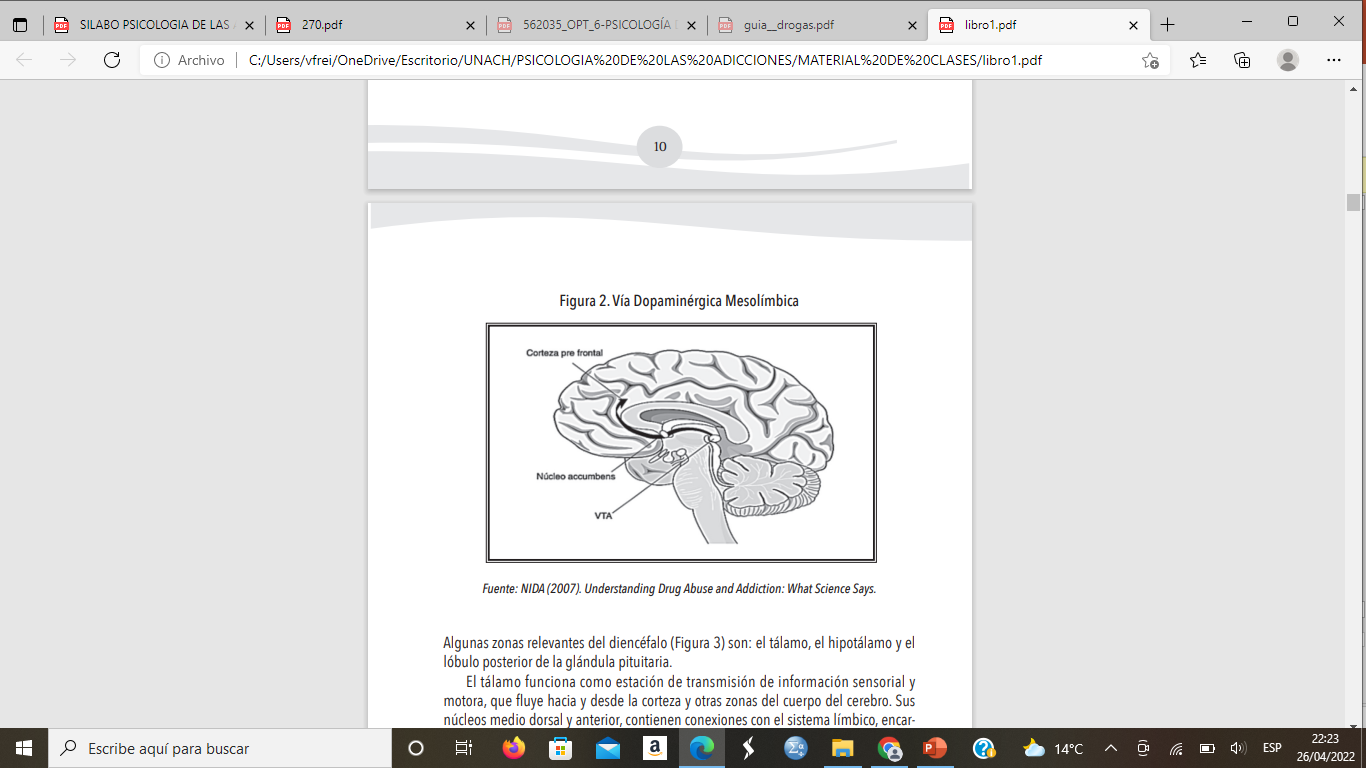 Plasticidad de las espinas dendríticas
Existe una gran variedad de literatura basada en la experiencia acerca de la plasticidad en las espinas dendríticas, aunque existe poca evidencia sobre la relación entre estos cambios estructurales y comportamientos particulares. 
Una hipótesis es que la sinaptogénesis de las espinas dendríticas consecuente a la administración de sustancias psicoactivas, está involucrada en la mayoría de la sinapsis excitatorias.
Plasticidad de las espinas dendríticas…
Las espinas por sí mismas tienen una morfología variada, con varios tamaños y formas, se cree que la morfología regula la fisiología de las espinas, donde grandes cabezas de espinas se correlacionan con conexiones sinápticas más fuertes. 
En algunos estudios se ha establecido que la exposición a estimulantes, causa un incremento en la densidad de las espinas sinápticas en neuronas espinosas del N. Acc.
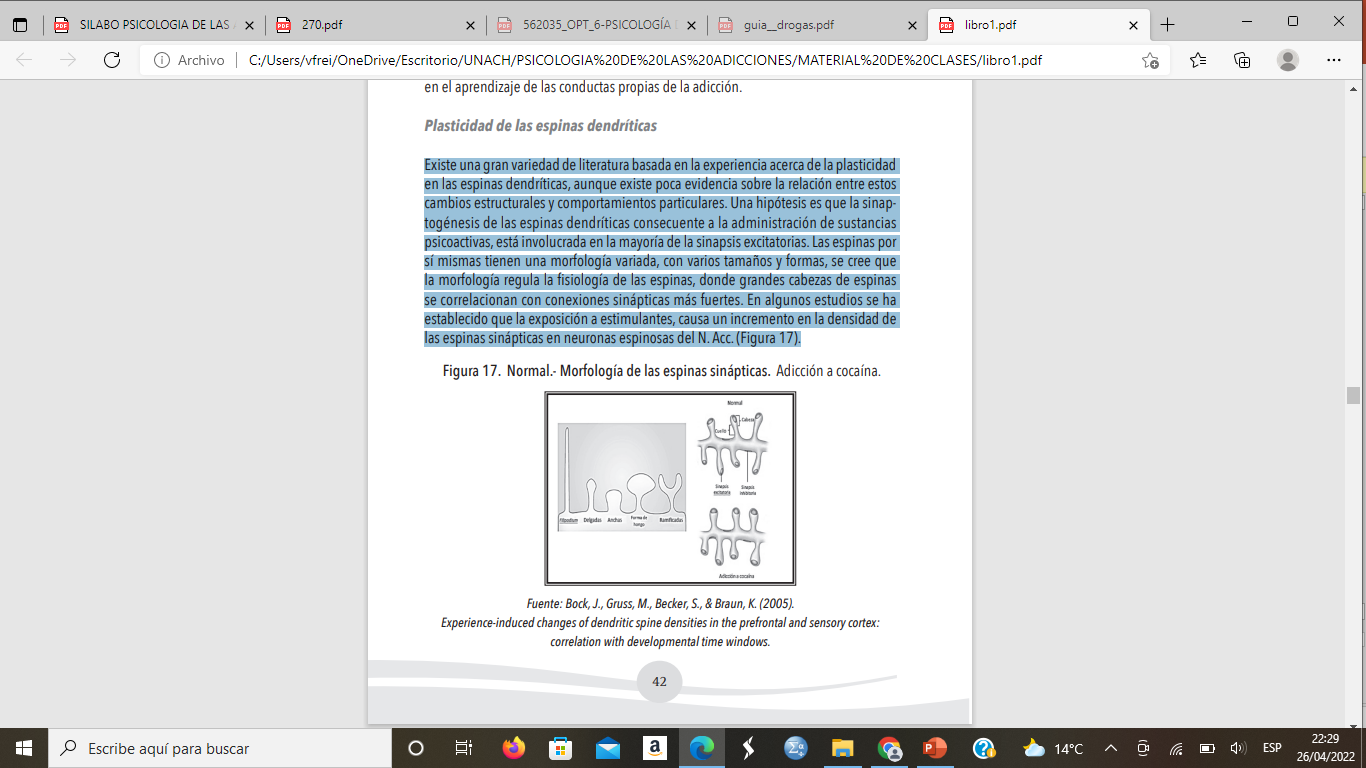 Corteza Frontal…
Cuando el consumo de drogas se presenta a edades tempranas como la adolescencia, se tiene como resultado la alteración del funcionamiento cerebral, debido a que fue interrumpida la adecuada maduración del cerebro por la interacción neurotóxica de las drogas consumidas, impactando las principalmente las funciones cognitivas y ejecutivas en adultos con dependencia a sustancias.
Corteza Frontal…
Existen estudios de neuroimagen donde se confirma que existe una relación entre el uso de sustancias en adolescentes y la integridad de la sustancia blanca, en los circuitos frontales y parietales, observándose que el volumen total de la corteza prefrontal y el volumen de la sustancia blanca es significativamente menor en adolescentes con trastornos por el uso de sustancias en comparación con sujetos no consumidores.
Corteza cerebral…
La corteza participa en muchos aspectos de la dependencia a las sustancias, desde los efectos psicoactivos de las drogas sobre las sensaciones y percepciones, hasta complejos pensamientos y comportamientos asociados con la avidez de la droga y el uso incontrolado de la misma.
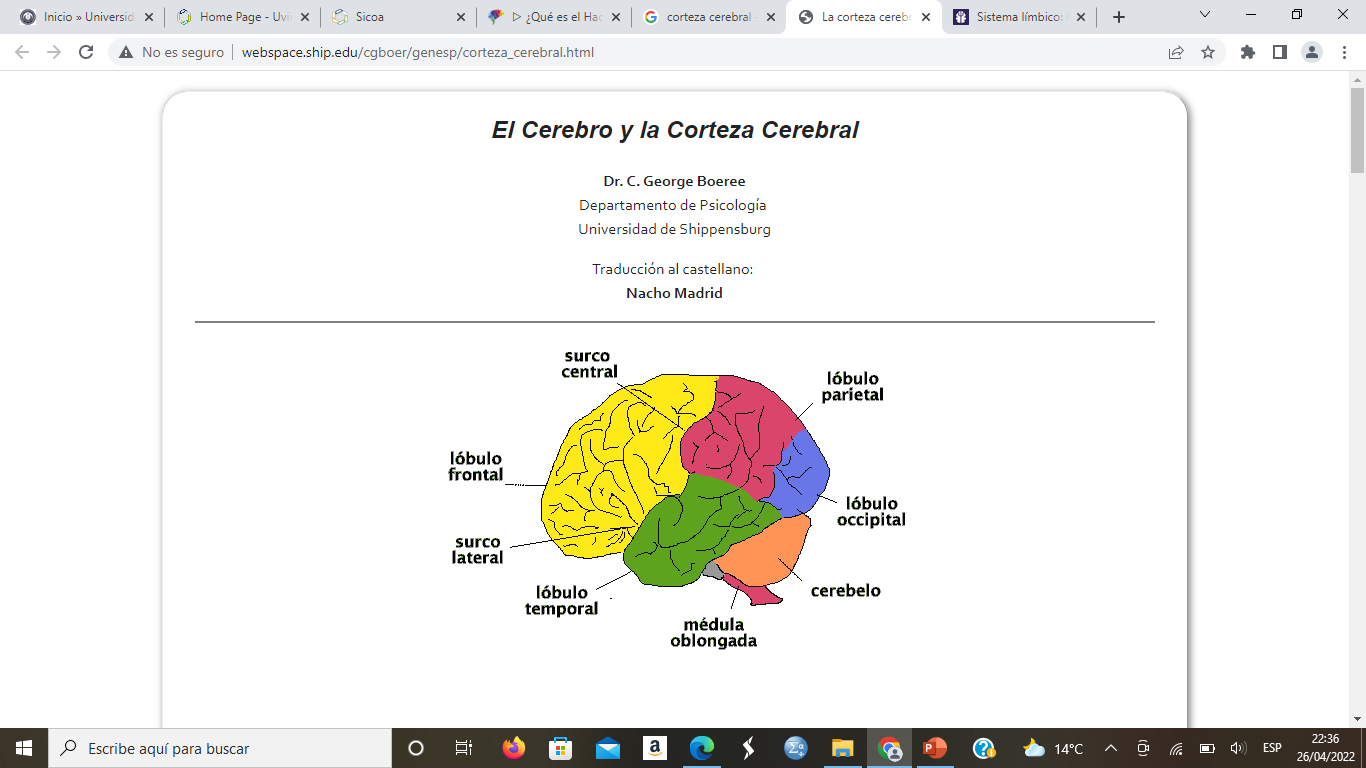 Hipocampo…
Recientemente el hipocampo ha tomado gran importancia debido a su papel en la iniciación, mantenimiento y tratamiento de la adicción. Parte de esto se debe a que las sustancias psicoactivas son potentes reguladores negativos de un importante proceso llevado a cabo en el hipocampo: la neurogénesis. 
Durante años se consideró que las neuronas eran las únicas células del organismo que no tenían la capacidad de reproducirse; sin embargo, actualmente existen evidencias de que el proceso de neurogénesis durante la vida adulta se lleva a cabo en el bulbo olfatorio y en el hipocampo.
Hipocampo…
Las neuronas en el hipocampo adulto participan en la neuroplasticidad, es decir en la habilidad del cerebro adulto a adaptarse a nueva información o ambientes, por lo que la administración crónica de sustancias psicoactivas como los opiáceos, el tetrahidrocannabinol (THC) y el etanol disminuyen la función hipocampal y por lo tanto el nacimiento de nuevas células en el giro dentado del hipocampo, 
Se deduce que esta alteración provoca una disrupción en el aprendizaje asociativo, promoviendo la generalización de asociaciones entre experiencias con sustancias psicoactivas y estímulos con el incremento en la susceptibilidad a recaer.
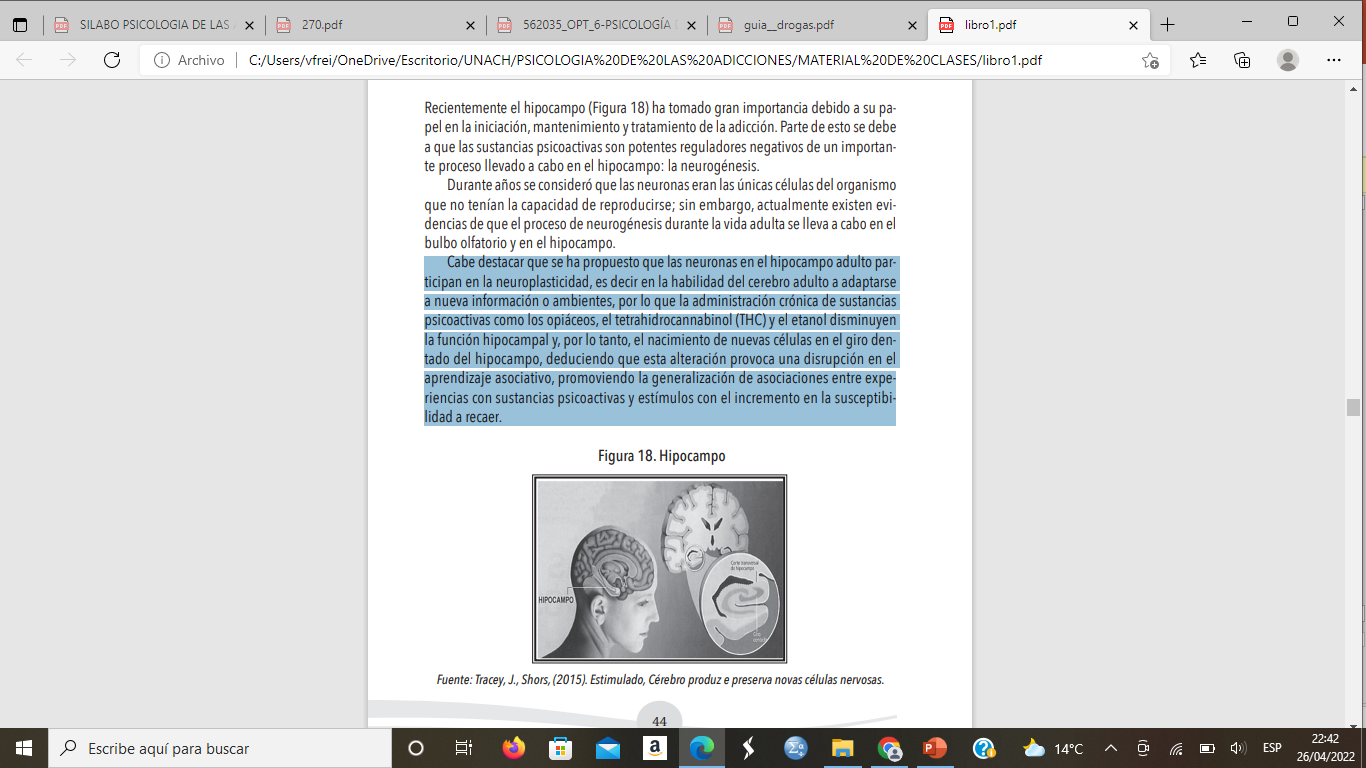 Ínsula…
Esta tiene un papel primordial en producir experiencias interoceptivas y subjetivas su principal función se concentra en los estados afectivos, por lo que su disfunción o la de su conectividad con otras estructuras cerebrales puede desencadenar psicopatologías caracterizadas por un procesamiento aberrante de las emociones.
El papel que desempeña la ínsula es en la urgencia para consumir sustancias psicoactivas, como se menciona en algunos estudios realizados en pacientes fumadores, quienes al sufrir daño de la corteza insular, perdieron el deseo por fumar, a diferencia de pacientes que presentan daño en otras regiones cerebrales.
Ínsula…
Los nuevos conocimientos indican que la corteza insular tiene un rol central como mediadora del deseo compulsivo o craving experimentado por los adictos durante la abstinencia. 
Estas evidencias sugieren que la ínsula es una estructura crítica necesaria para la motivación explícita del consumo de sustancias psicoactivas
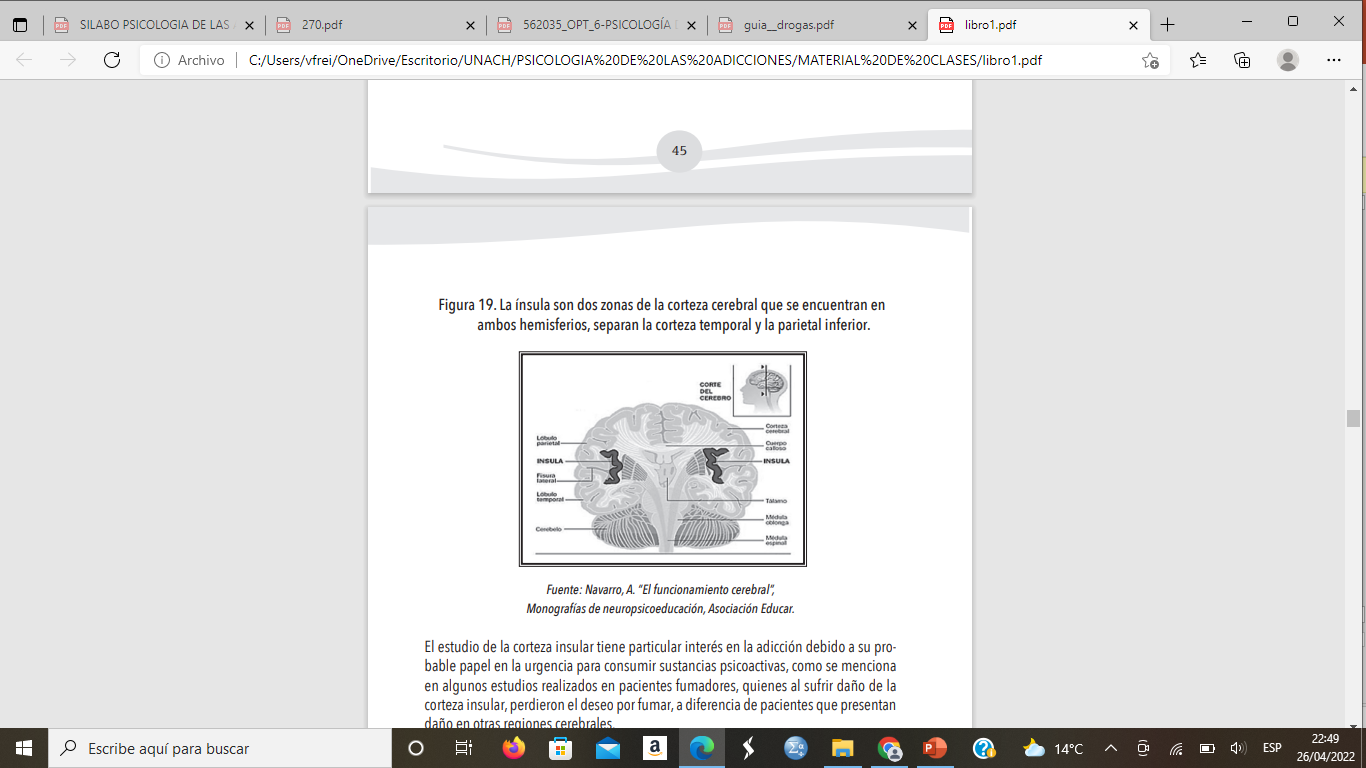 GRACIAS….